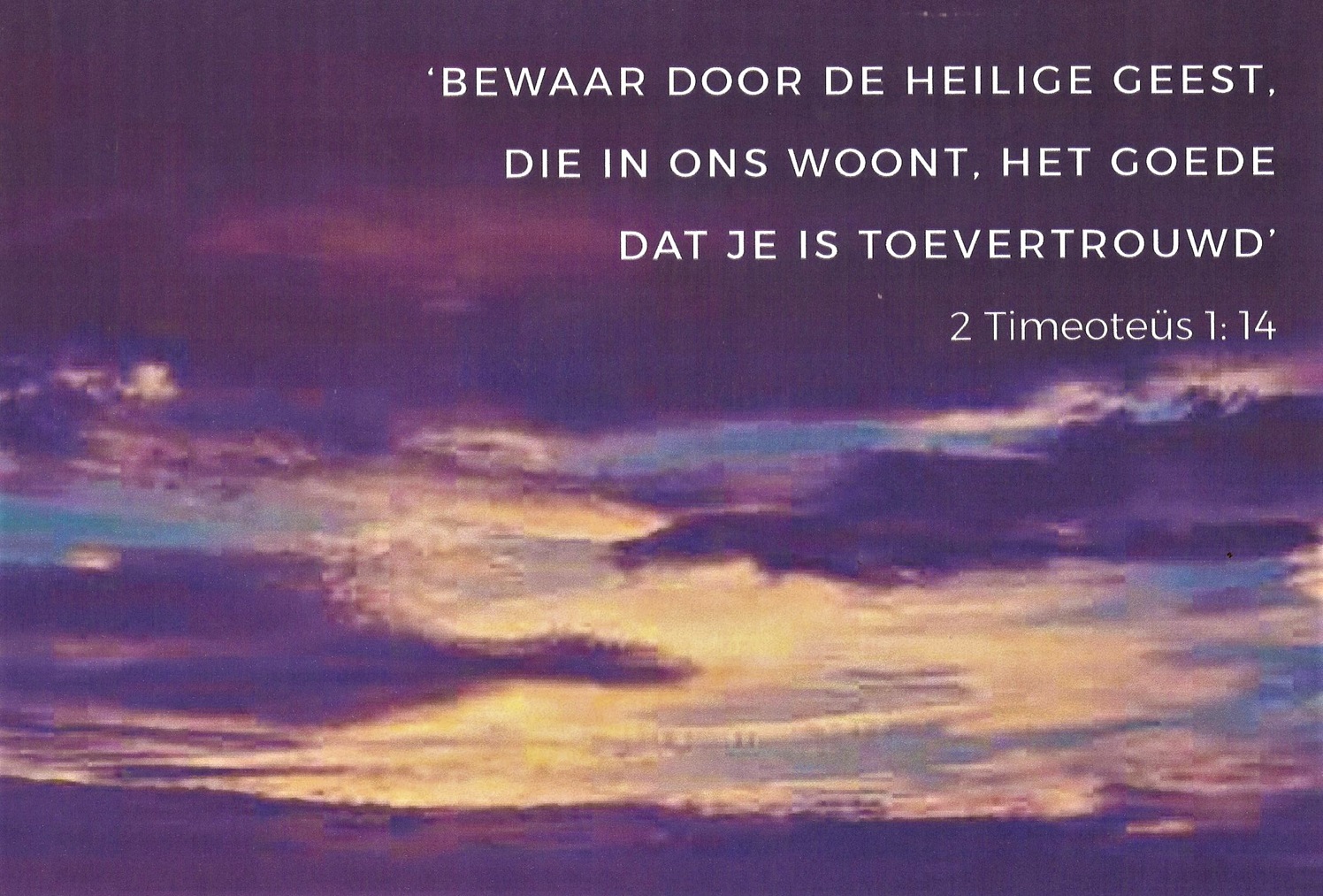 [Speaker Notes: 1]
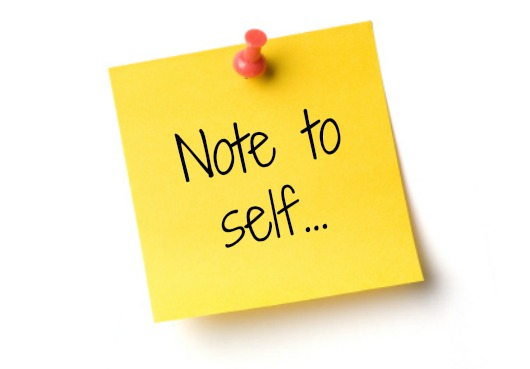 [Speaker Notes: 2]
Kracht en Genade
[Speaker Notes: 3]
Schaam je er dus niet voor om van onze Heer te getuigen; 
schaam je ook niet voor mij, die omwille van hem gevangenzit, 
maar deel in het lijden van het evangelie, met de kracht die God je geeft.

2 Timoteüs 1: 8
[Speaker Notes: 4]
Onze redder Christus Jezus is verschenen, die de dood heeft vernietigd en onvergankelijk leven heeft doen oplichten door het evangelie.

2 Timoteüs 1: 10
[Speaker Notes: 5]
Ik spoor je aan het vuur brandend te houden van de gave die God je schonk toen ik je de handen oplegde.


2 Timoteüs 1: 6
[Speaker Notes: 6]
God heeft ons gegeven 
niet een geest van lafhartigheid, 
maar een geest van kracht, liefde en bezonnenheid.


2 Timoteüs 1: 7
[Speaker Notes: 7]
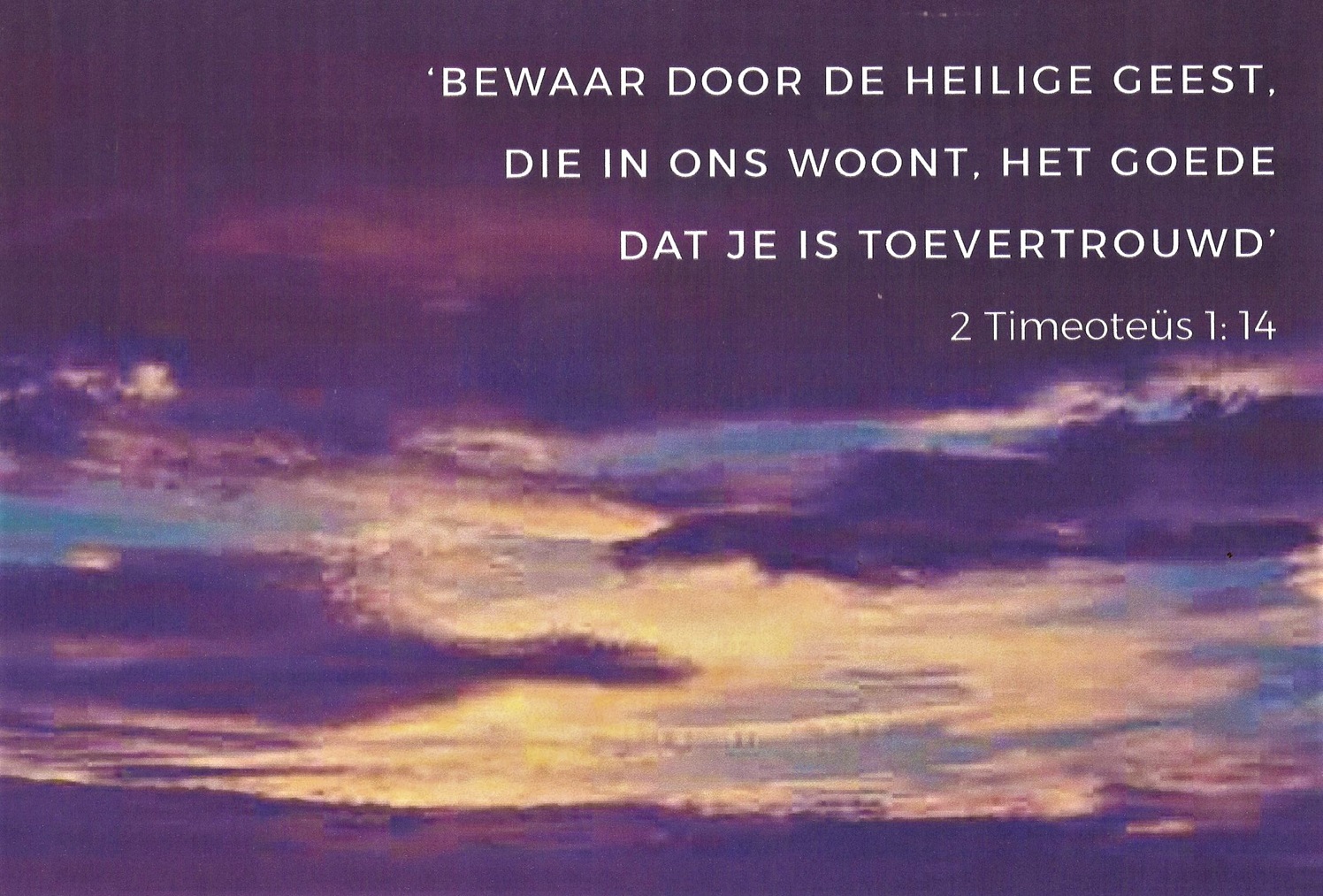 [Speaker Notes: 8]
Kracht en Genade
[Speaker Notes: 9]
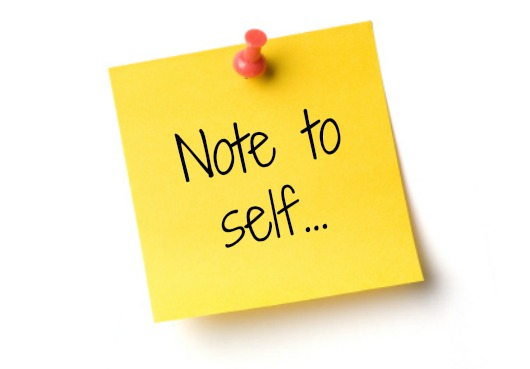 [Speaker Notes: 10]
belijdenis doen/to be confirmed
[Speaker Notes: 11]
Ik weet in wie ik mijn vertrouwen heb gesteld en ben er van overtuigd 
dat hij bij machte is wat mij is toevertrouwd te bewaren, 
tot de grote dag aanbreekt.

2 Timoteüs 1: 12
[Speaker Notes: 12]
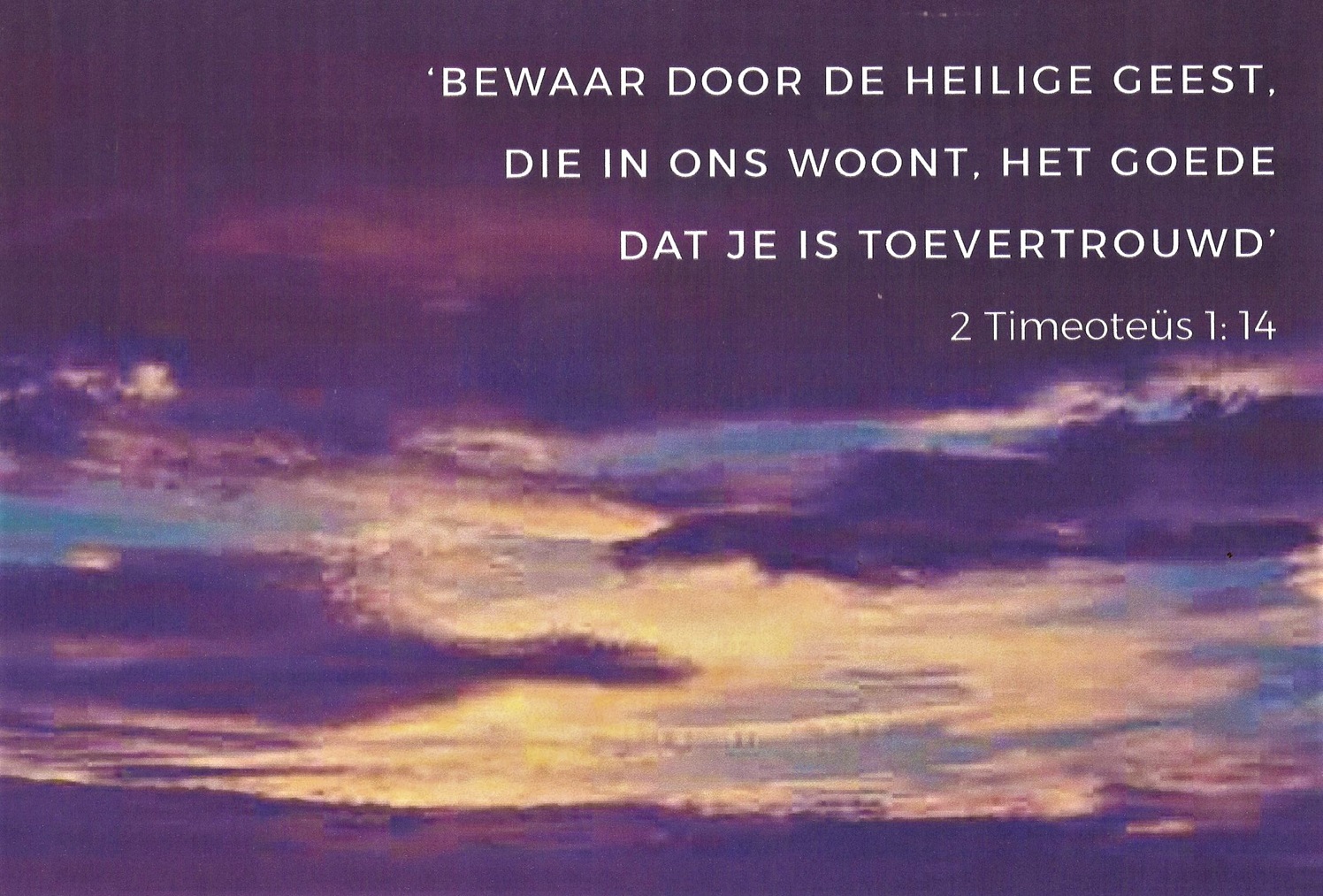 [Speaker Notes: 13]
[Speaker Notes: 0]